Финансовый рынок: взгляд изнутри
Молодёжная финансовая лига
Москва, 2018 г.
> 100
О НАС
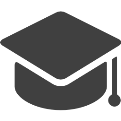 мероприятийлекции, тренинги, мастер-классы, конференции
Сообщество молодых профессионалов финансового рынка и учащейся талантливой молодежи
Мы стремимся к профессиональному развитию, укреплению деловых и дружеских контактов талантливой молодежи и содействию в развитии финансового рынка России.
Наши партнеры:
> 4000
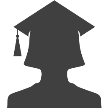 слушателейстуденты ведущих вузов и сотрудники мировых компаний
> 160
членов сообществаспециалисты, стипендиаты, победители олимпиад
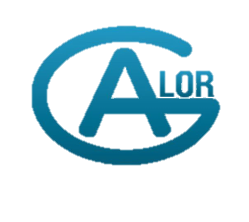 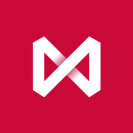 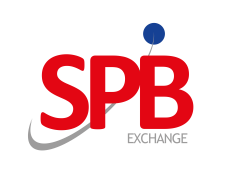 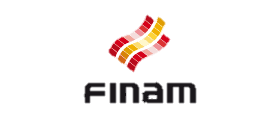 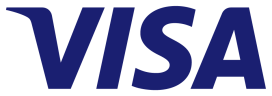 НАШИ ИНФОРМАЦИОННЫЕ РЕСУРСЫ
> 50 000
mfliga.pro
охват в социальных сетяхцелевой аудитории от 18 до 30 лет с высшим образованием
facebook.com/mfliga
> 30
instagram.com/mfliga
упоминания в СМИFinancial One, День Финансиста, Fingramota и другие
vk.com/mfligapro
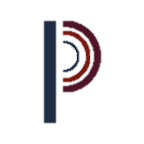 paretocentre.com
О ФРВИ
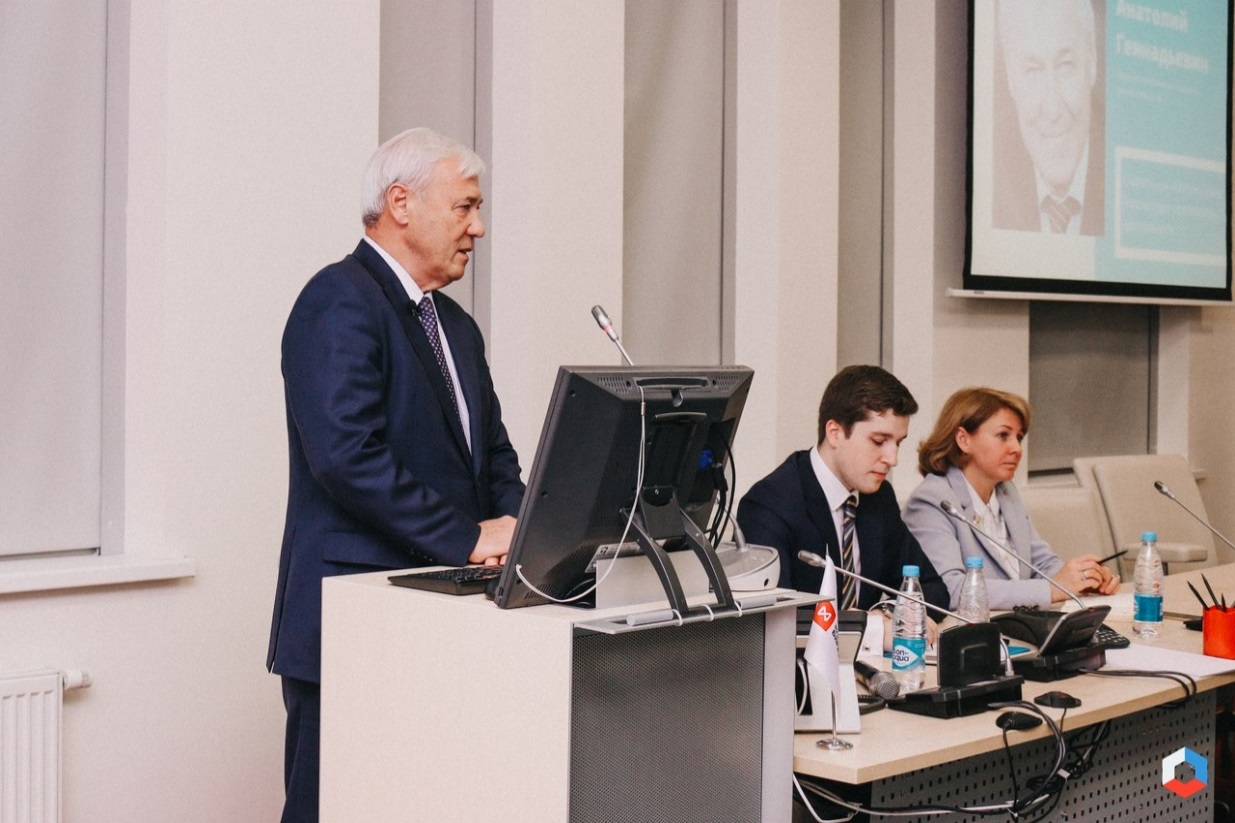 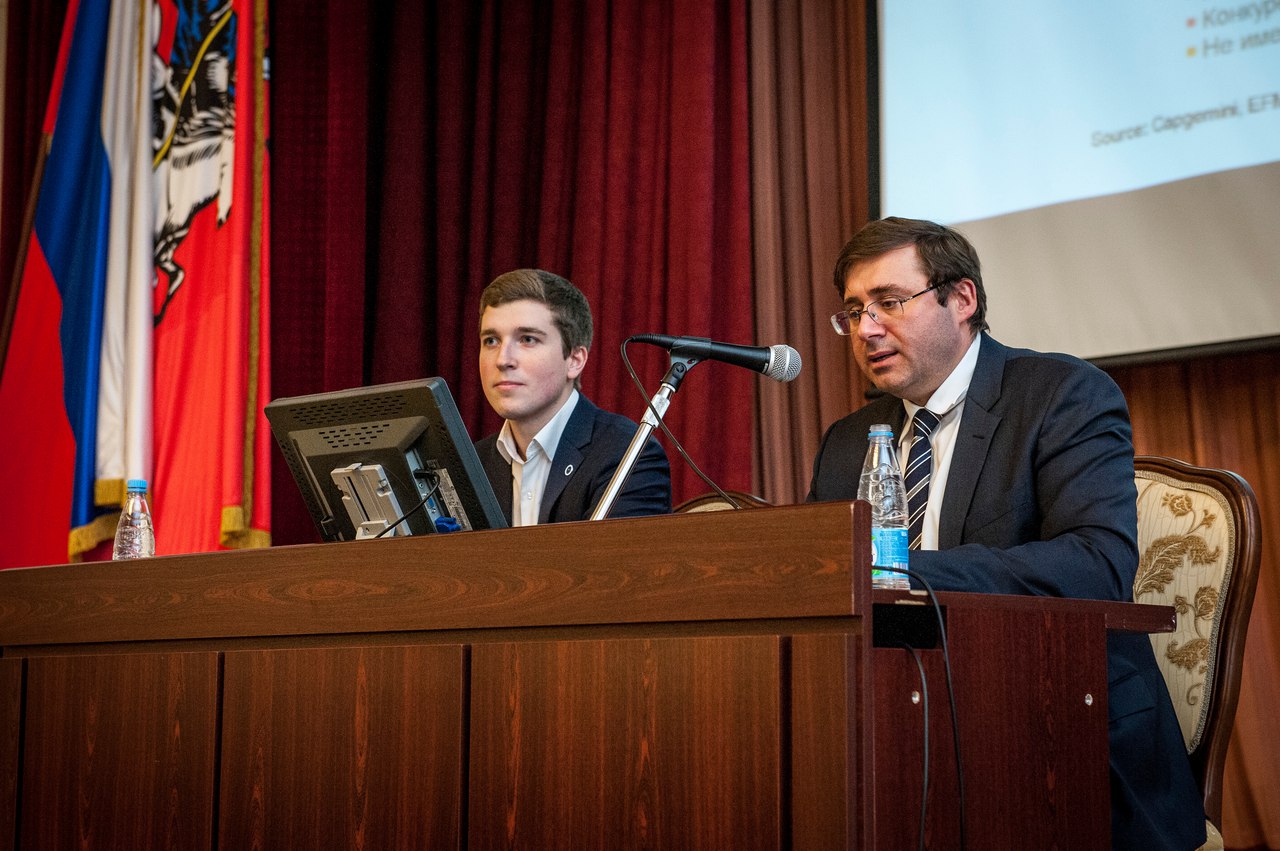 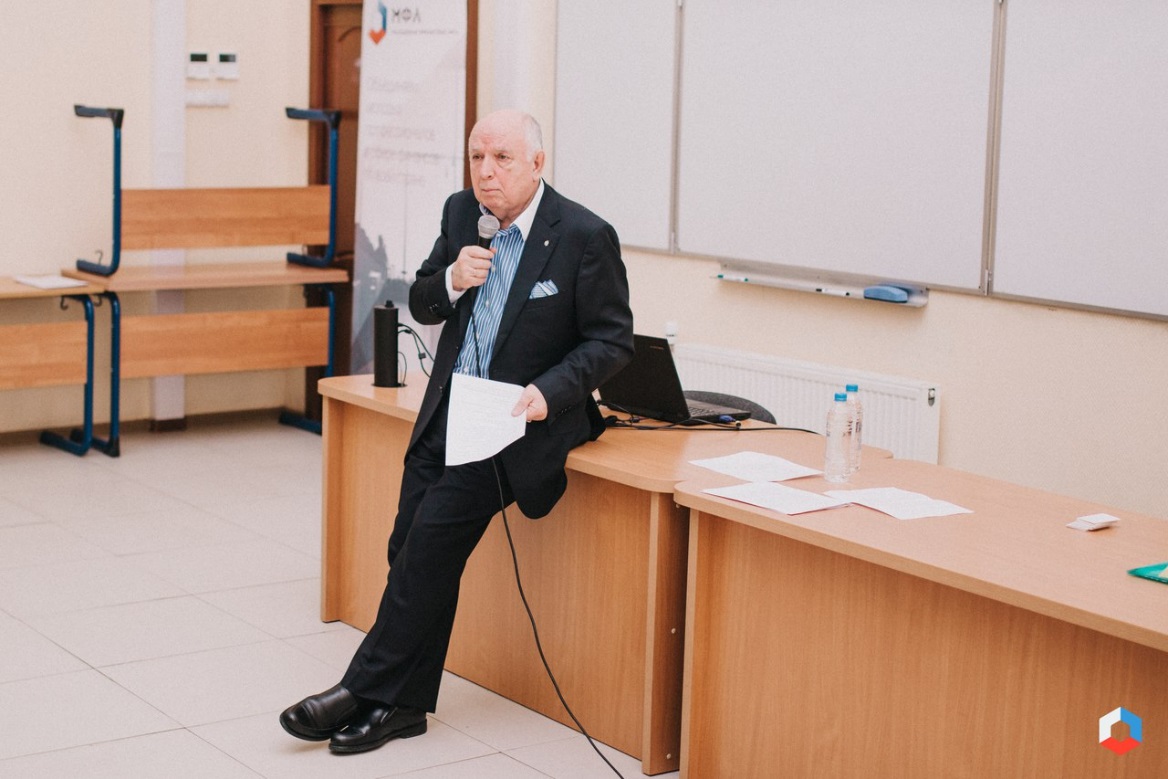 5 лет успешного проведения
Более 2000 очных слушателей
800 выданных сертификатов 
50+ привлеченных спикеров – экспертов финансового рынка
А.Г. Гавриленко
А.Г. Аксаков
С.А. Швецов